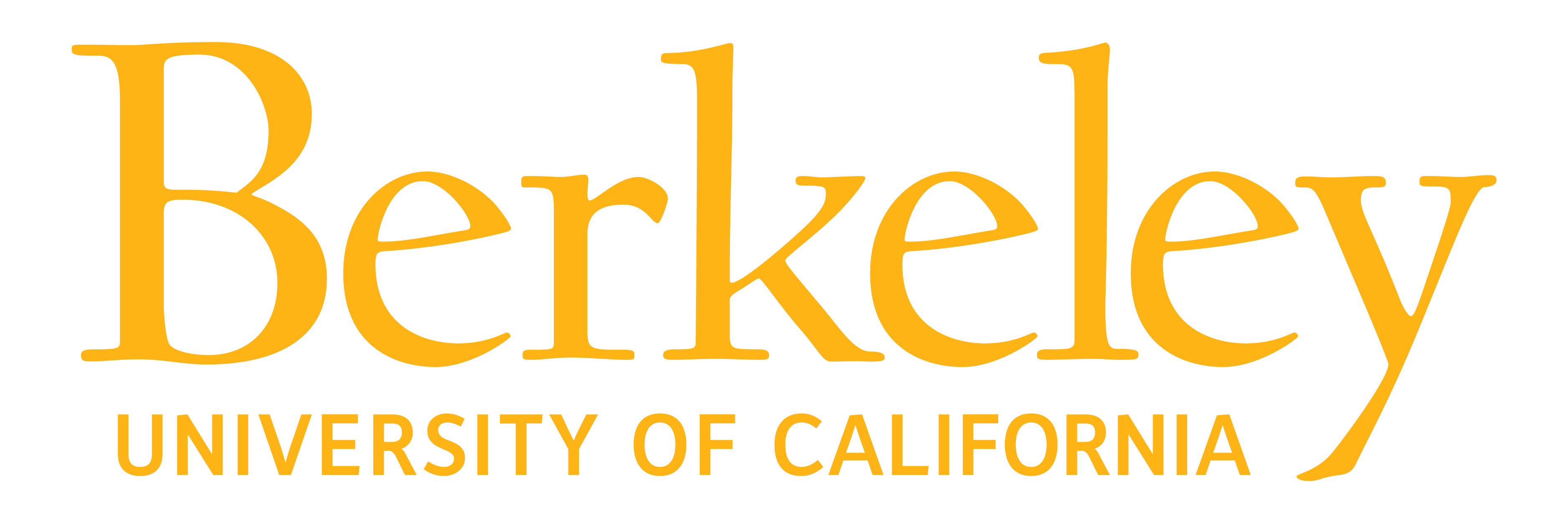 In Trusted Components we Trust!
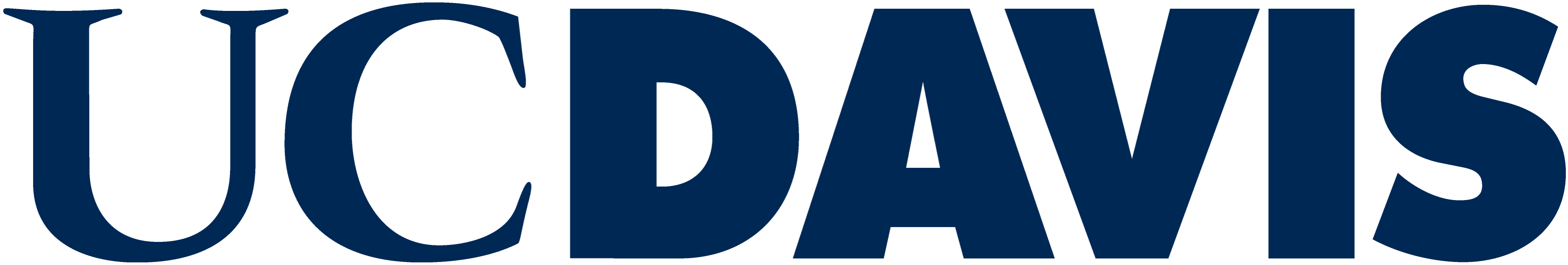 Suyash Gupta

SkyLab
University of California, Berkeley
https://gupta-suyash.github.io/
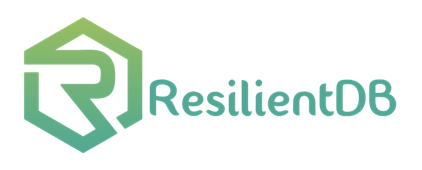 Awesome Collaborators
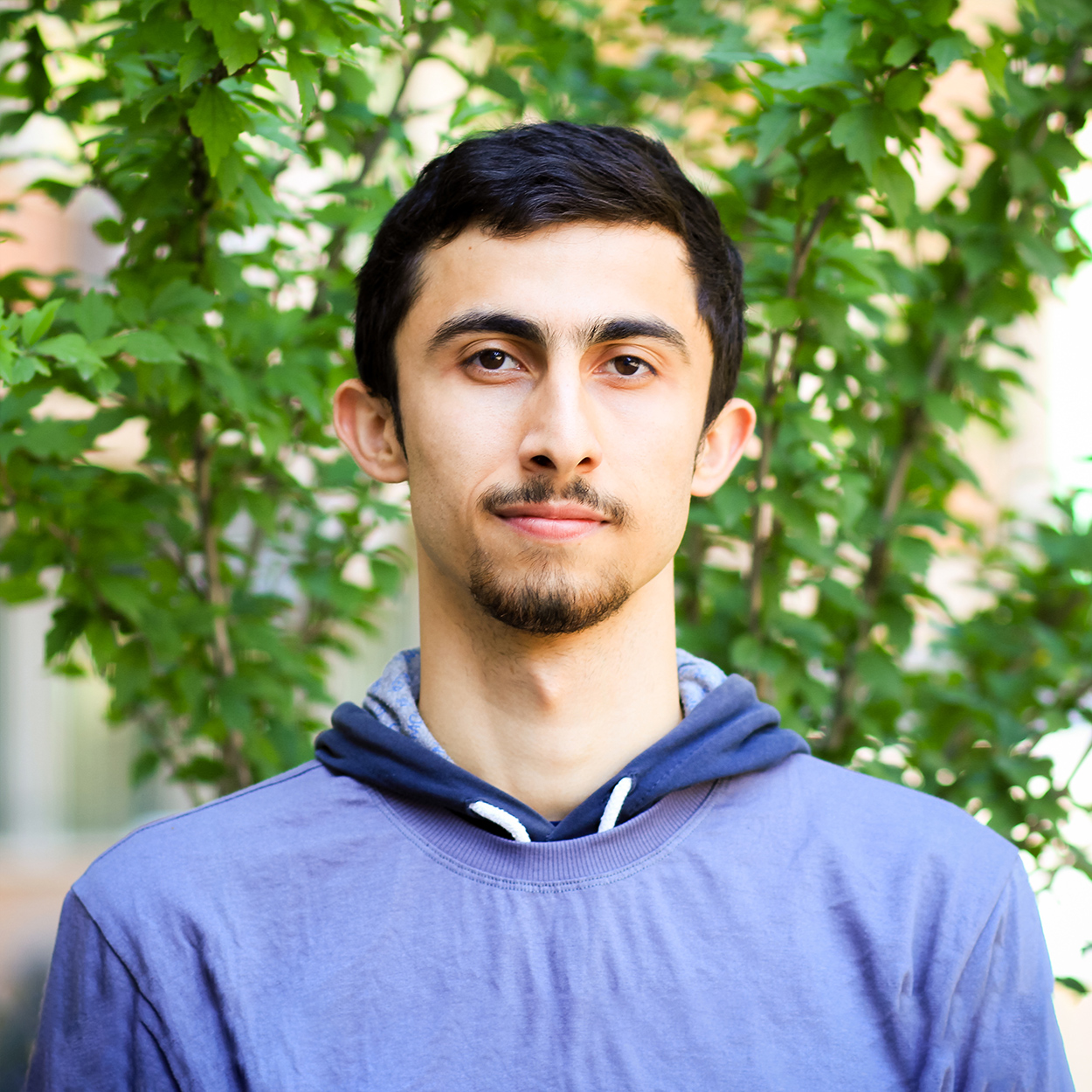 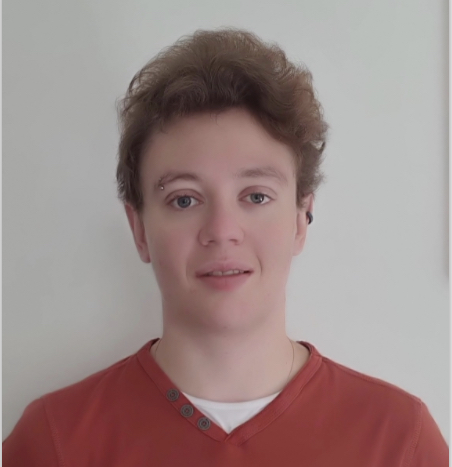 Mohammad Sadoghi
Natacha Crooks
University of California, Berkeley
Sajjad Rahnama
University of California, Davis
2
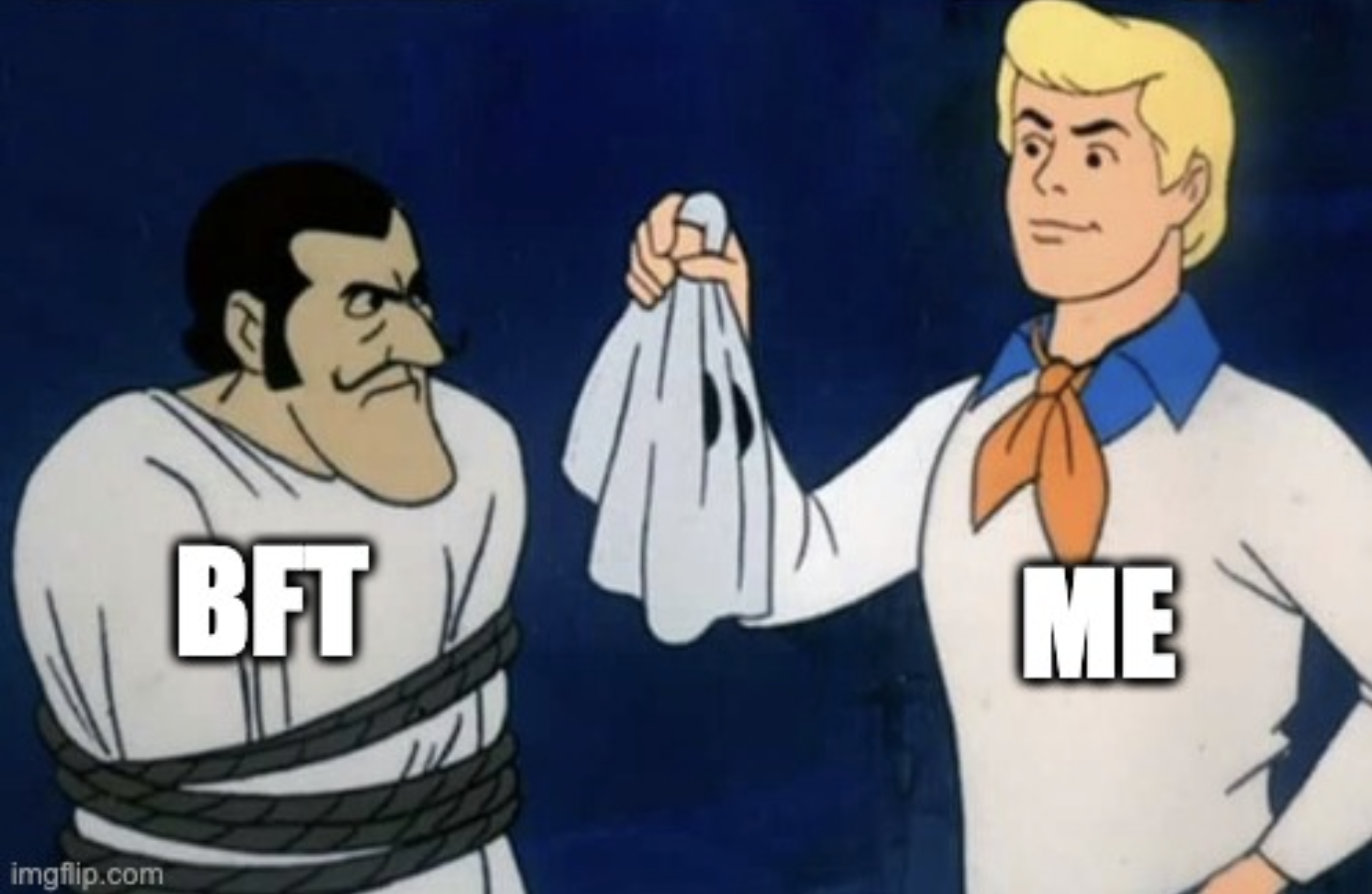 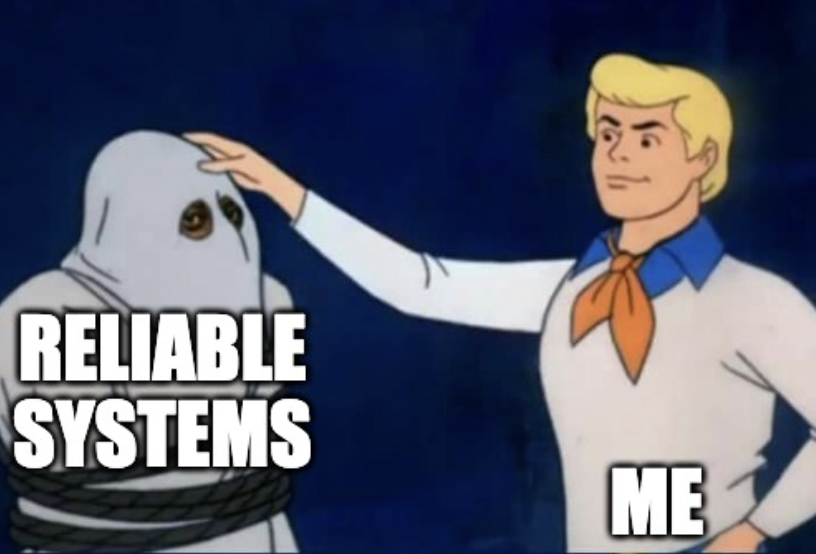 3
Byzantine Failures Do Not Exist!
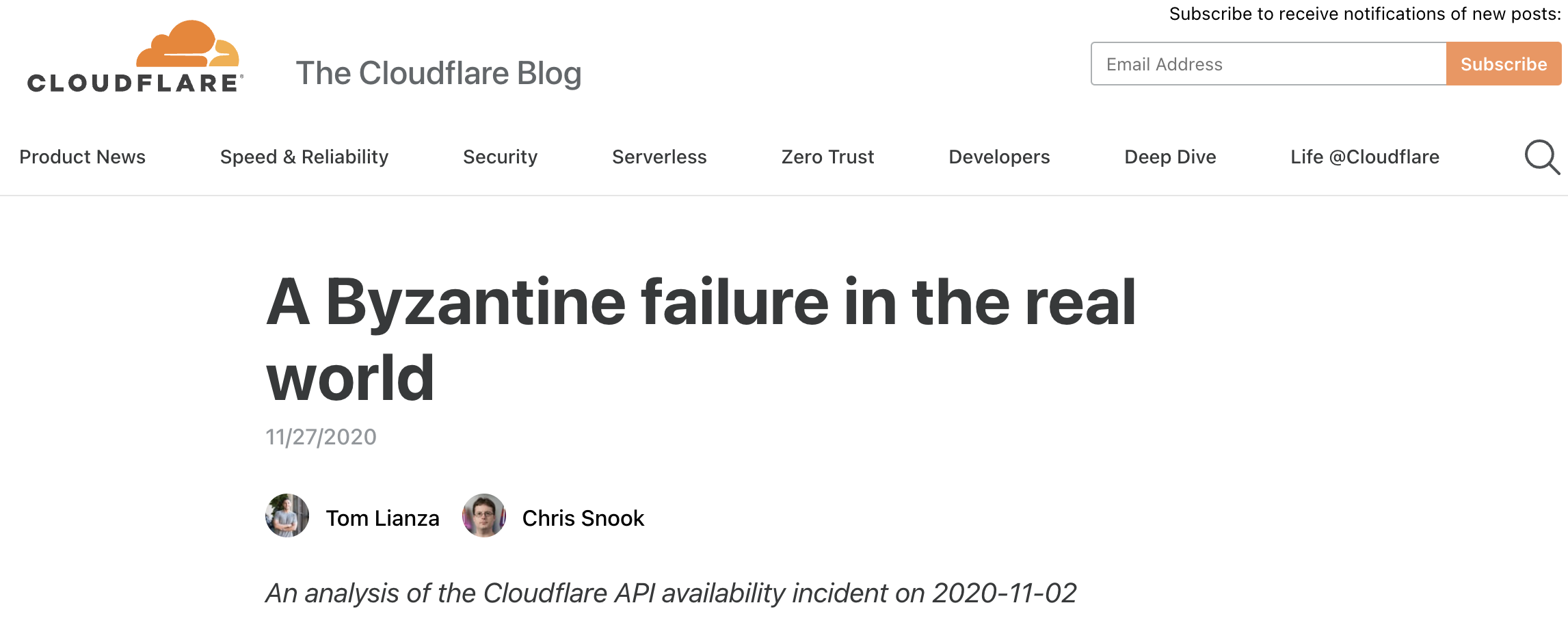 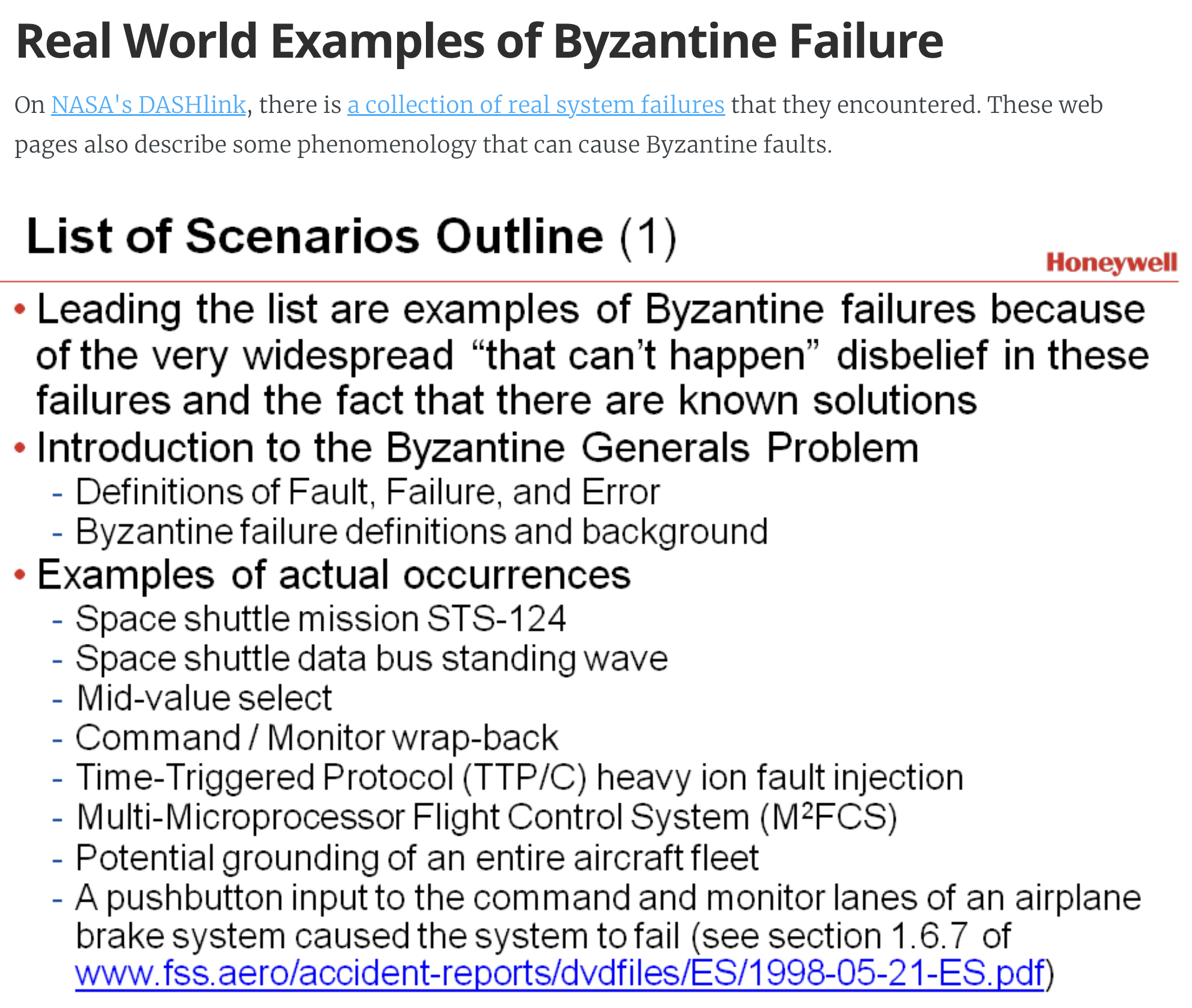 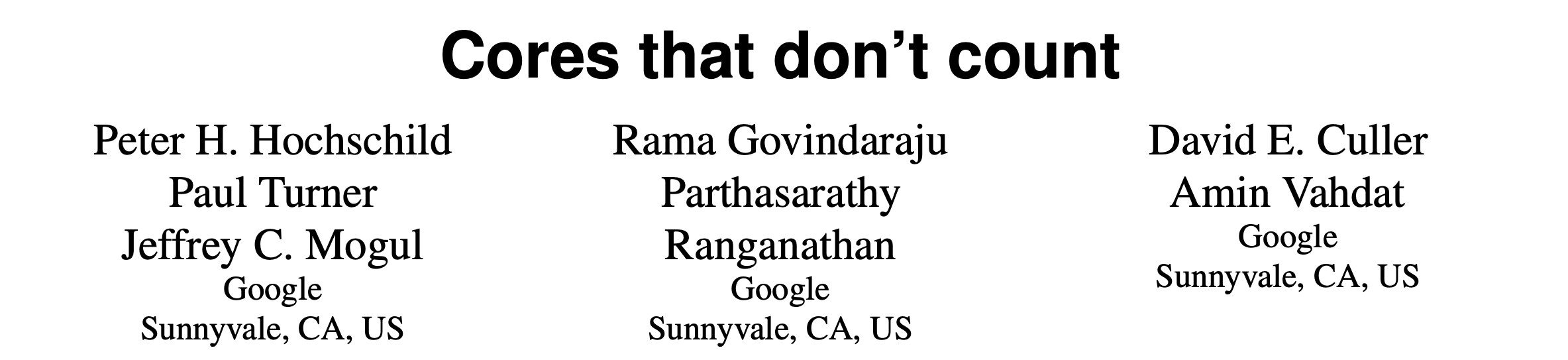 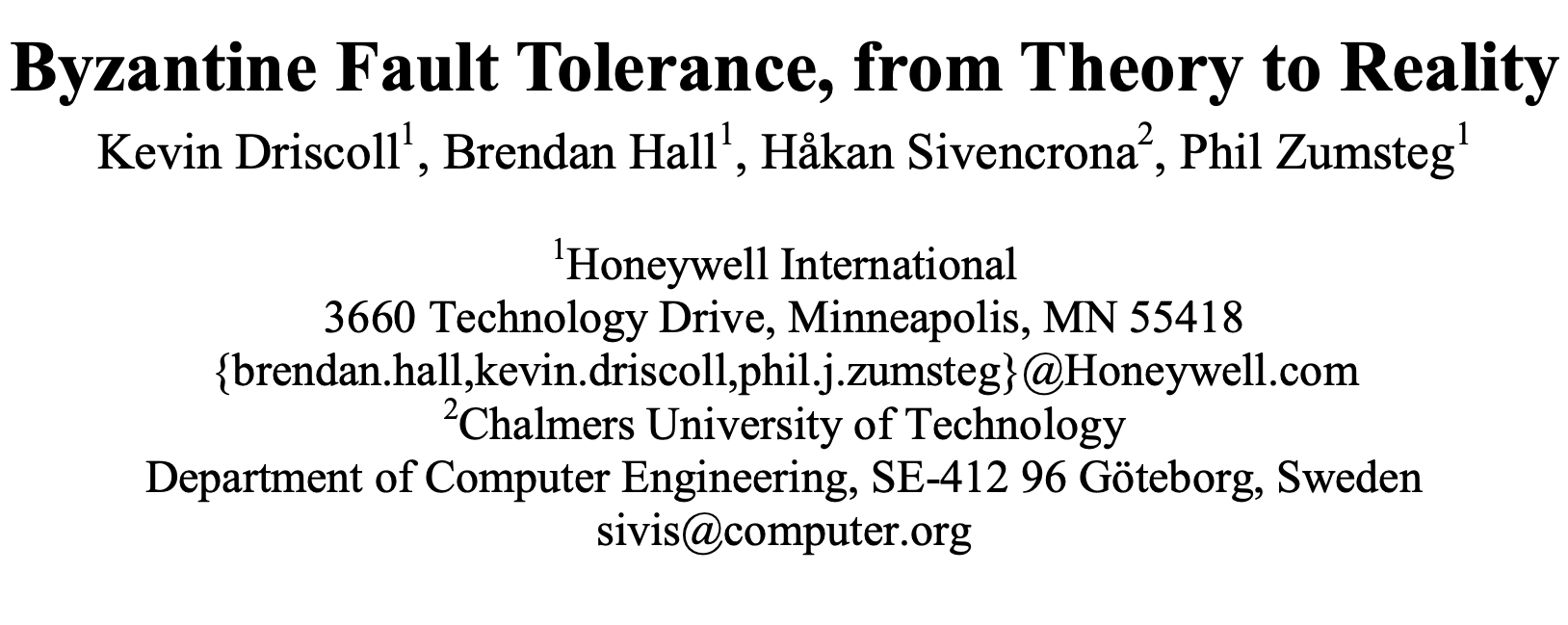 4
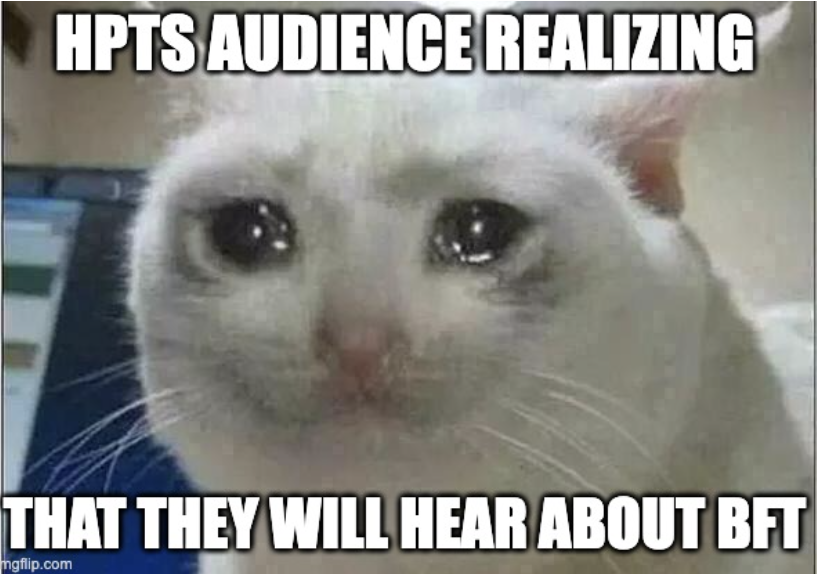 5
Everything is fine until there are Adversaries!
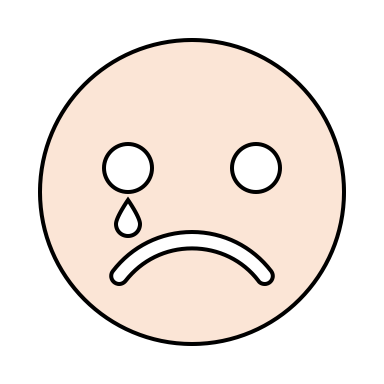 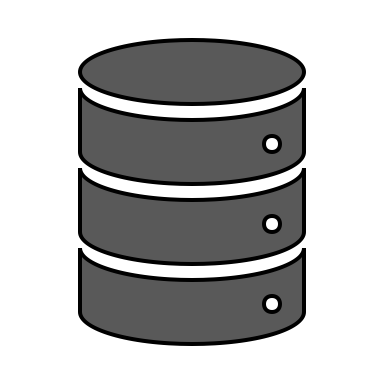 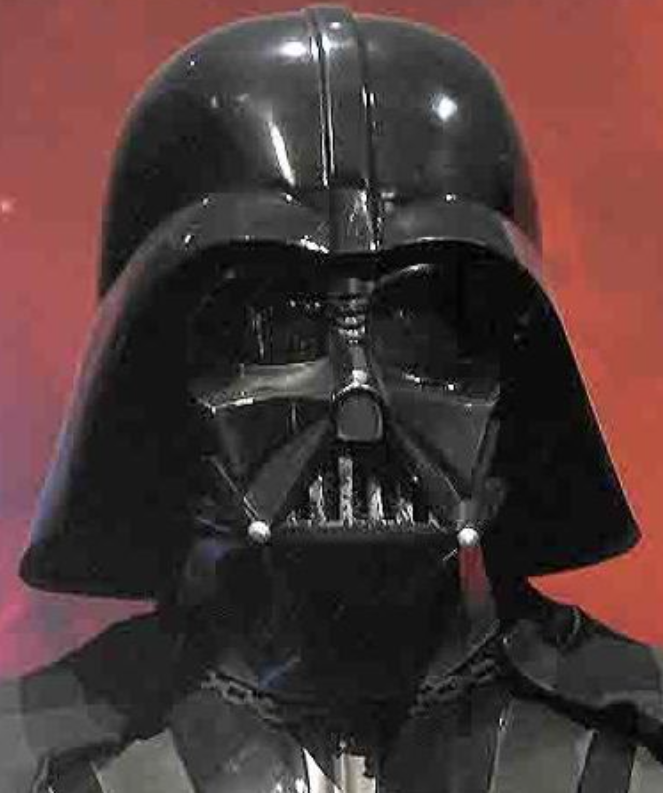 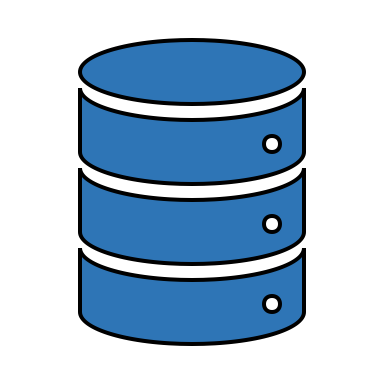 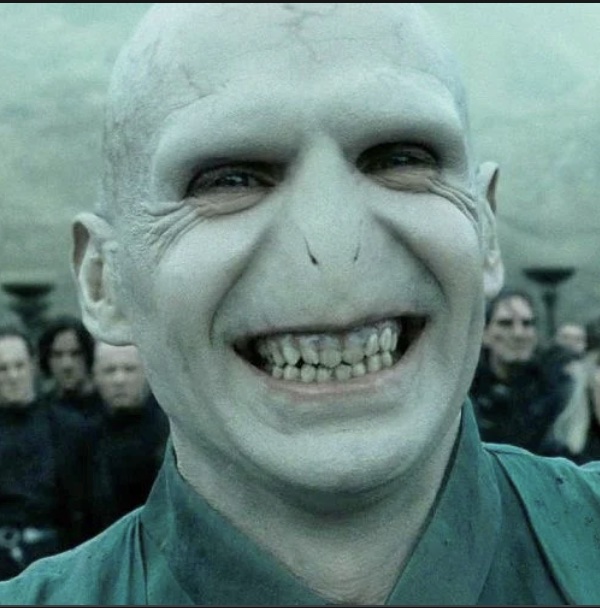 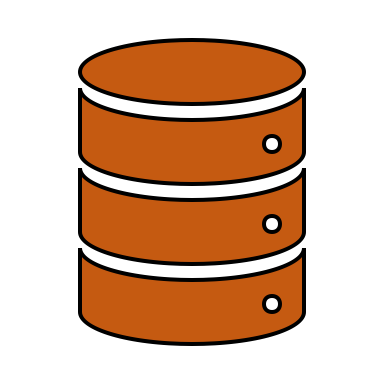 Alice
Volde
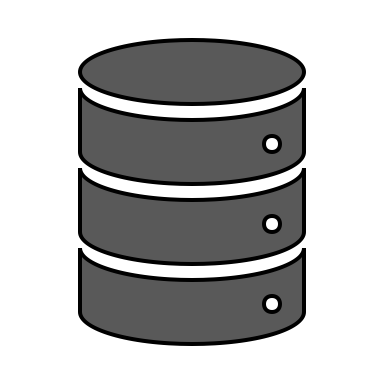 6
Solution  Byzantine-Fault Tolerant Consensus
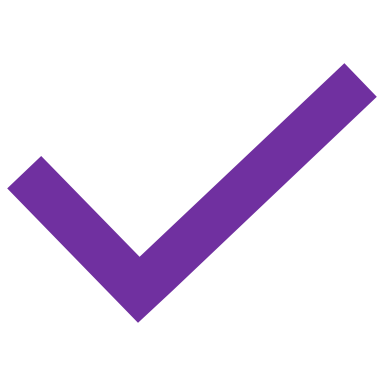 Safety

Liveness
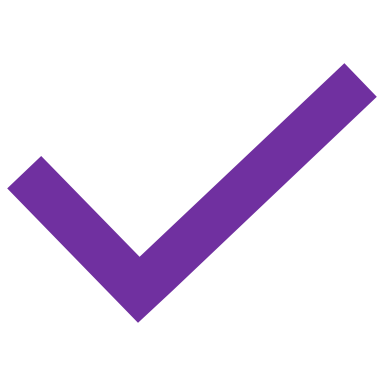 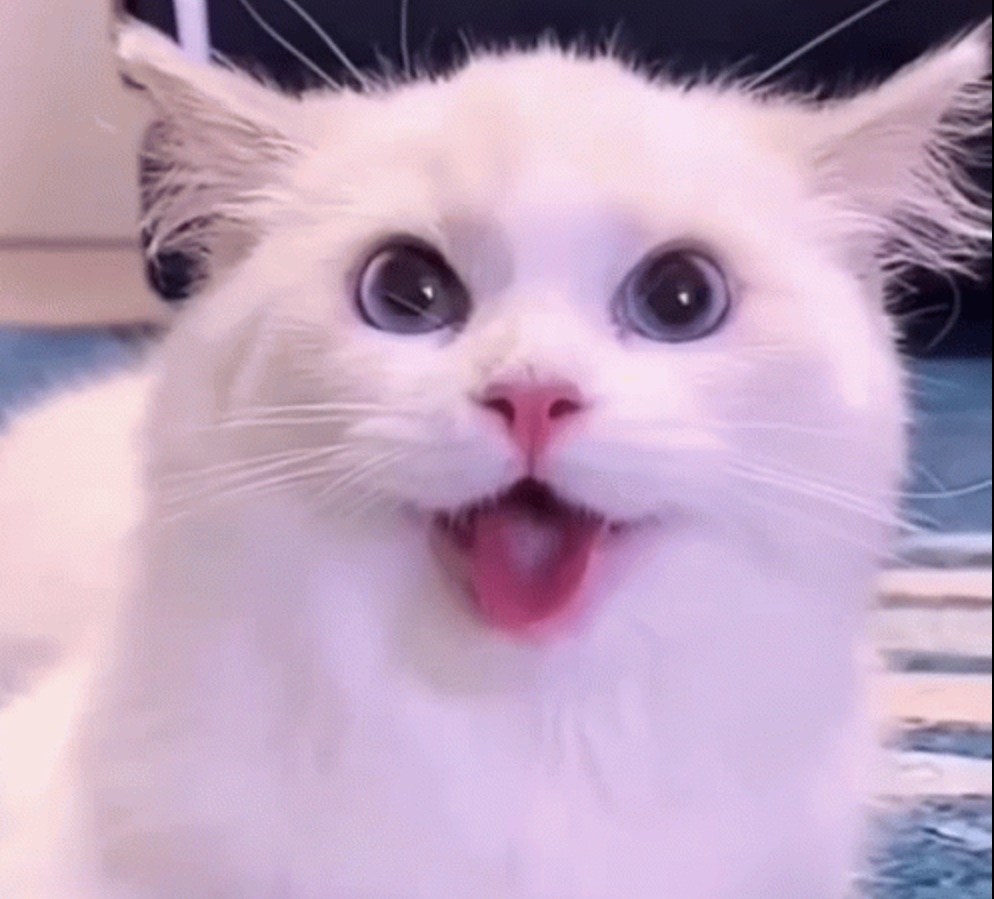 7
Traditional BFT Protocol Flow
Replicas
Prepare
Commit
Proposal
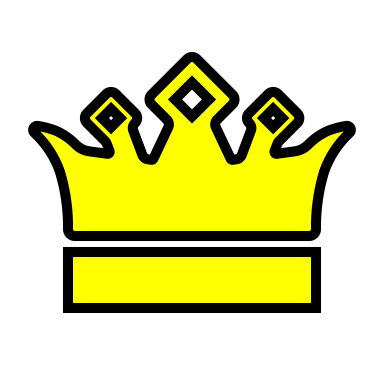 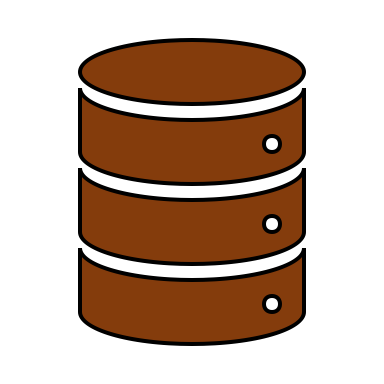 Proposal acceptance 
by all replicas.
Proposal durability at all replicas.
Proposed by primary.
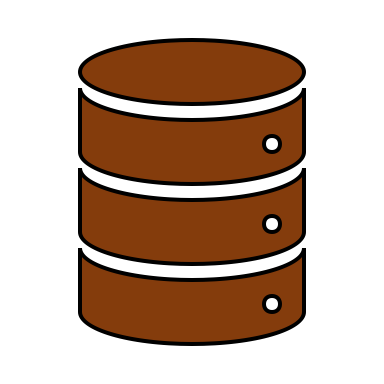 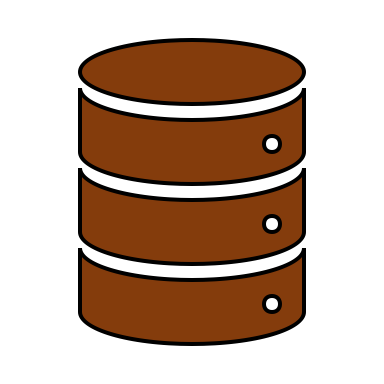 Consensus
Transaction
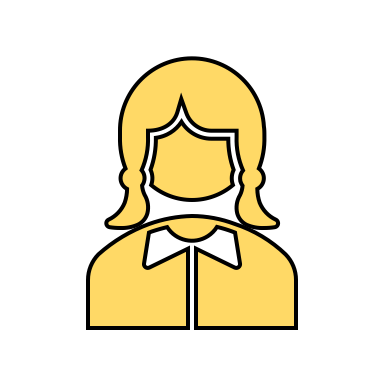 Execution
Response
Agreement Quorum Size: 2f+1
Total Replicas: n = 3f+1
Commitment Quorum Size: 2f+1
Client Quorum Size: f+1
Client
BFT Consensus is Expensive!
Paxos requires n= 2f + 1 replicas.
BFT protocols require n=3f+1 replicas.
Why 3f+1?
Byzantine replicas can equivocate!
Equivocation leads to massive communication.
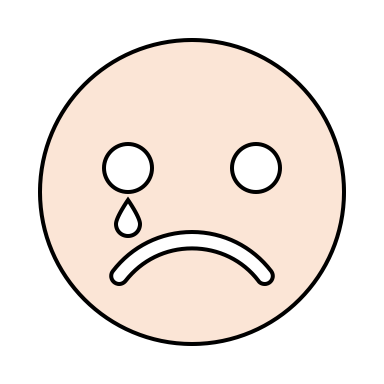 9
Need for Trust
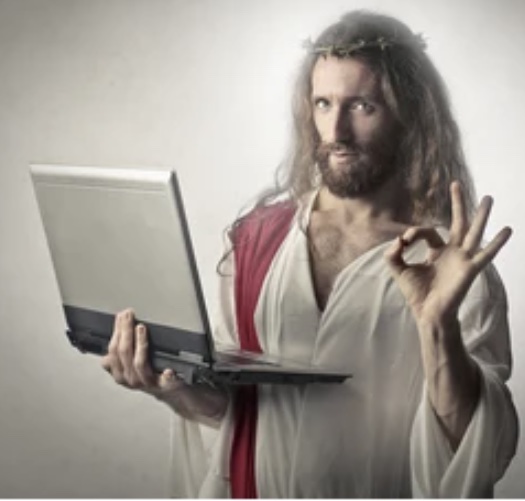 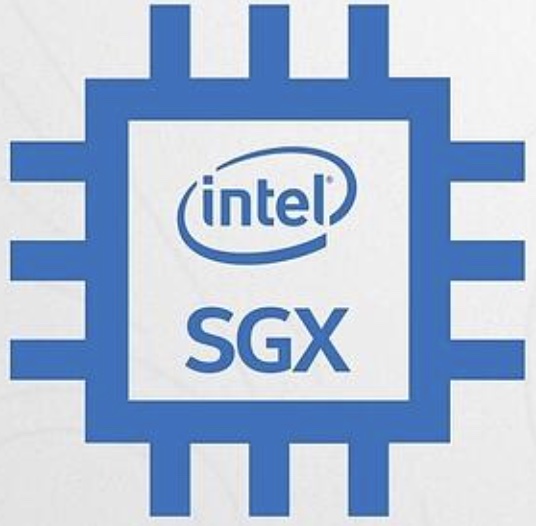 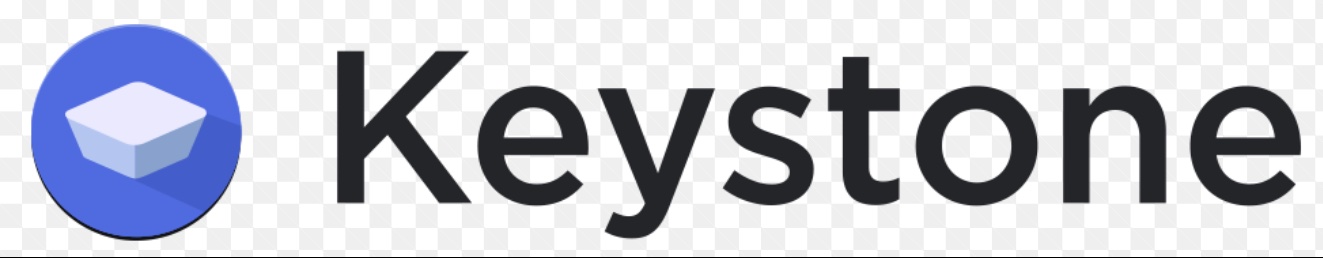 10
Trusted BFT Protocols
Require each replica to have a co-located trusted component.
 Assumption: Trusted component cannot be compromised.
 Trusted component attests order for each client request.
 Fault-Tolerance: In a system of n replicas at most f byzantine replicas, n >= 2f+1.
11
Trust-BFT Protocol Flow
Replicas
Prepare
Commit
Proposal
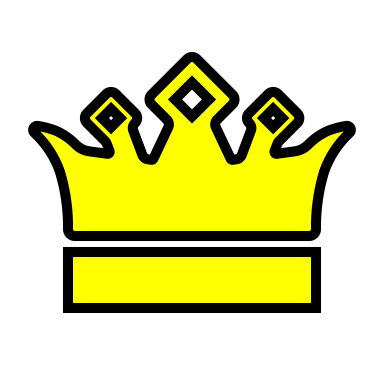 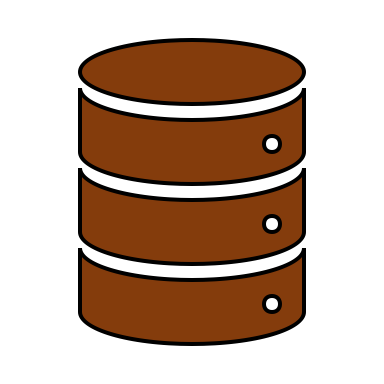 Proposal acceptance 
by all replicas.
Proposal durability at all replicas.
Proposed by primary.
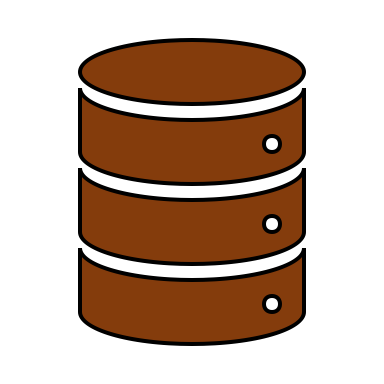 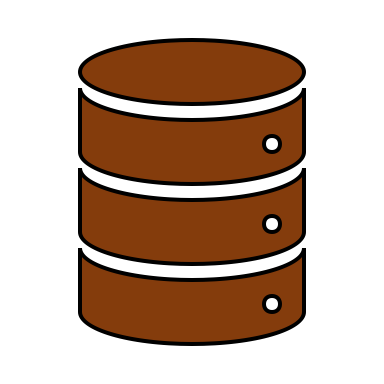 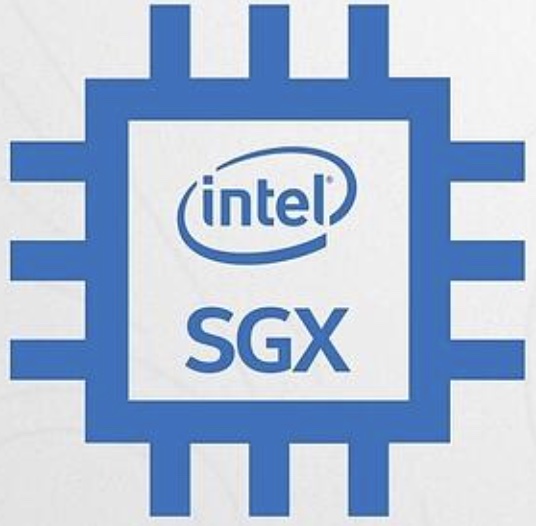 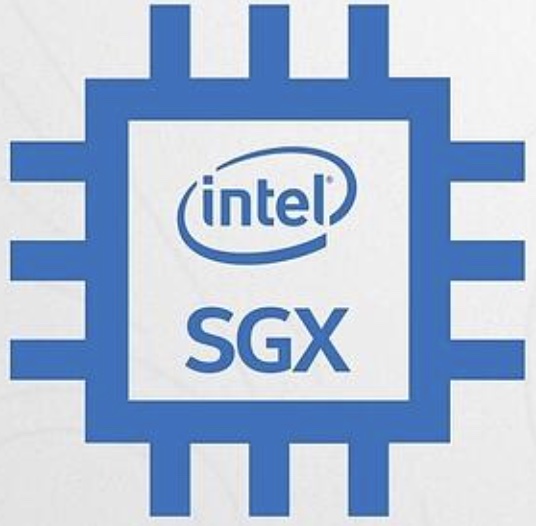 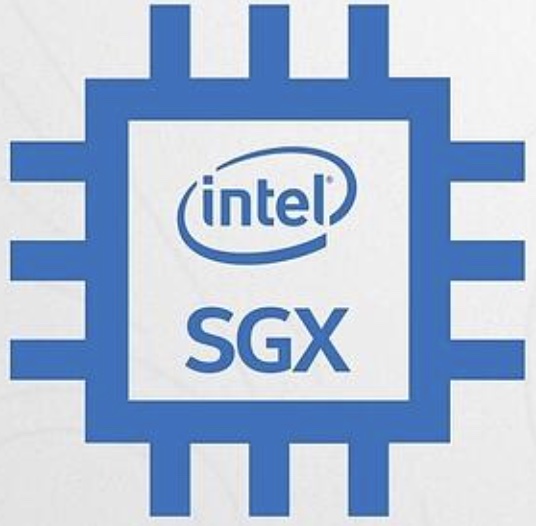 Transaction
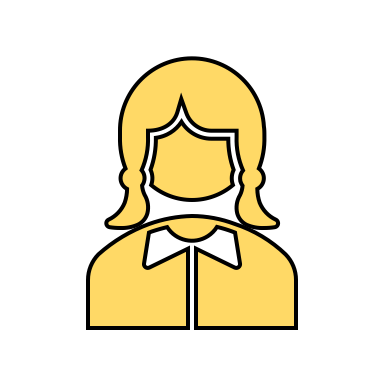 Execution
Response
Commitment Quorum Size: f+1
Total Replicas: n = 2f+1
Agreement Quorum Size: f+1
Client Quorum Size: f+1
Client
So Are We Done?
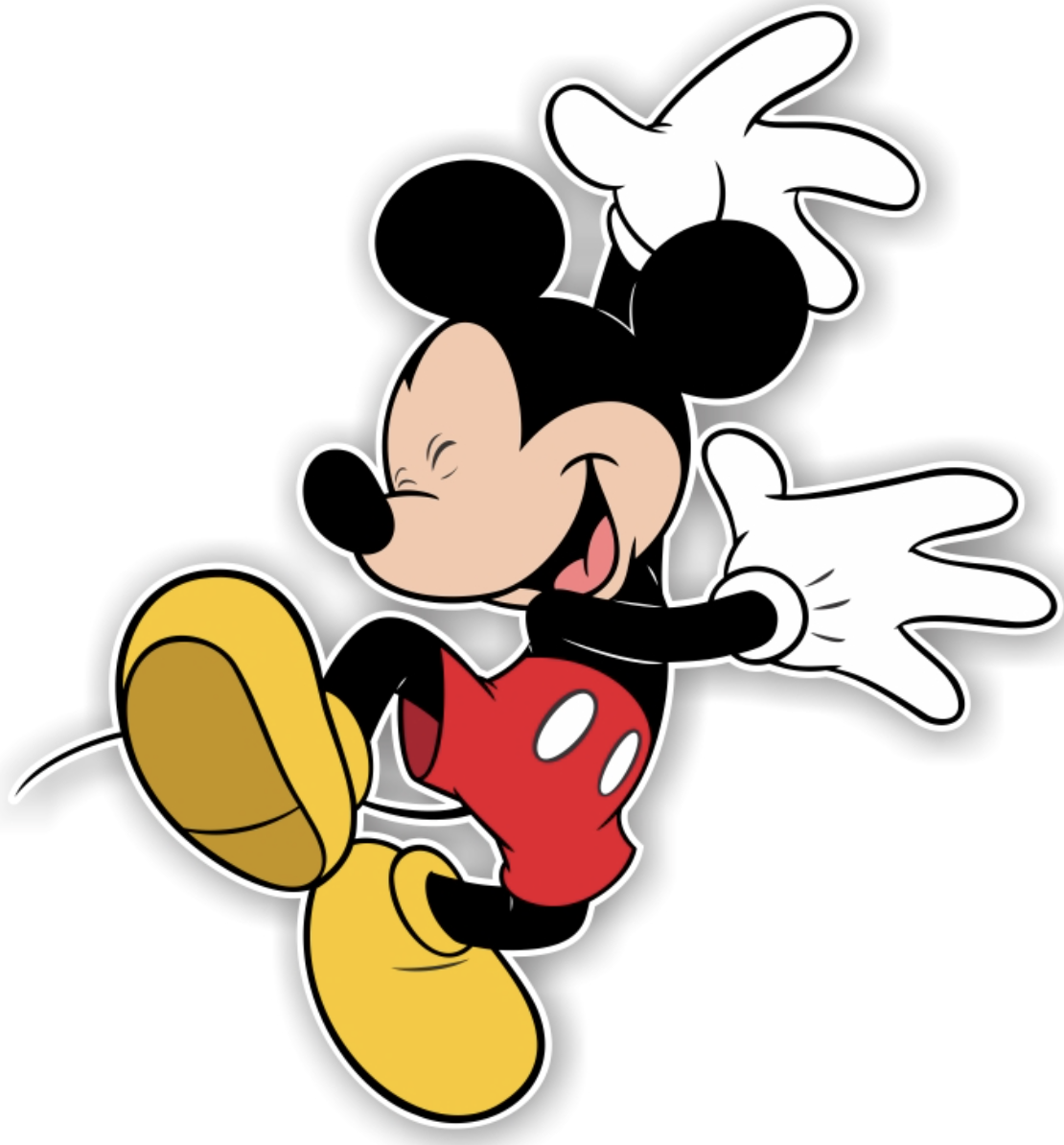 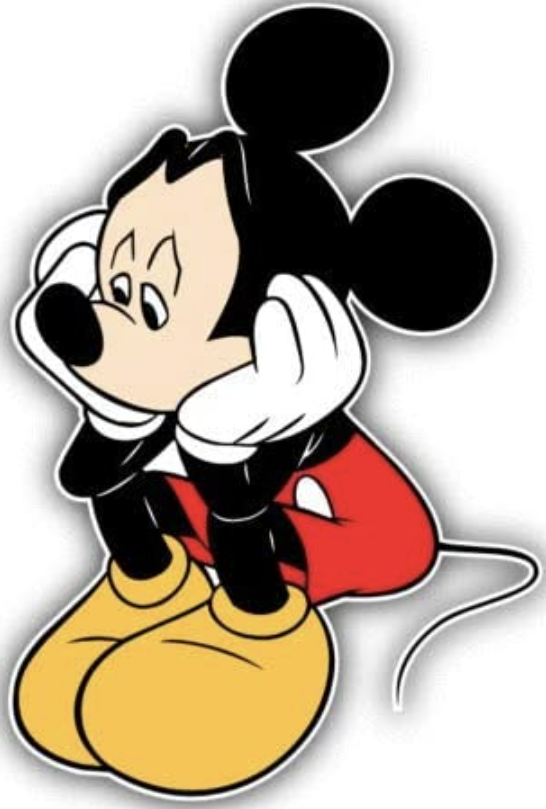 Unfortunately No!
13
Challenges for Trust-BFT Protocols!
We found three challenges with the design of Trust-BFT protocols.
 We show that Trust-BFT protocols target wrong metric.
 Correct metric  Throughput per Hardware
14
Observation 1: Loss of Responsiveness
Delayed messages from one honest replica  Clients stuck!
 Why? Consensus only need weak quorums  f+1
 Execution still needs quorum of f+1 
 Byzantine replicas can always avoid sending messages.
15
Observation 2: Loss of Safety under Rollbacks
Trusted Enclaves can be rollbacked!
 Impossibly hard to rollback are TPMs or persistent counters!
 TPMs are too slow  180ms per access.
16
Observation 3: Lack Parallel Invocations
Every message sent  Requires attestation.
 A replica cannot run consensus on two transactions in parallel!
 We show that despite 2f+1 replicas  Trusted-BFT slower than BFT.
17
Solution FlexiTrust Protocols
Novel Suite of Protocols.
 Guarantee both liveness and responsiveness.
 Only one access to trusted component per transaction.
 Minimal Memory consumption  No logging at trusted component!
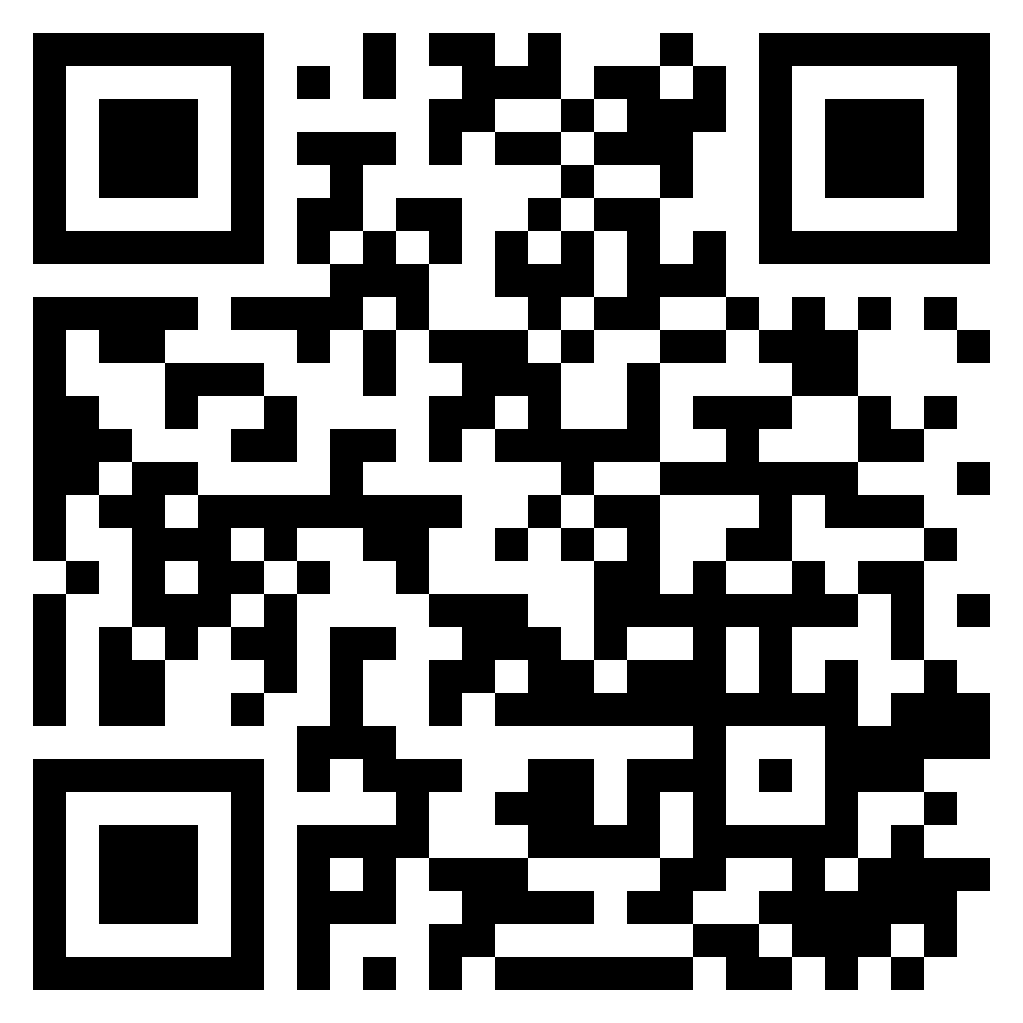 18
Magical Ingredient behind FlexiTrust Protocols
Switch back to replication factor 3f+1.
 Trusted hardware still useful to reduce phases and communication.
 Only primary accesses trusted hardware before sending proposal!
 Throughput per hardware more than Trusted-BFT.
19
One Line Conclusion:
Simply reducing replication will not yield better throughput. 
FlexiTrust protocols advocate meaningful application of BFT consensus.


Check out:
ResilientDB – VLDB’20 (https://github.com/resilientdb/resilientdb)
Basil – SOSP’21 (https://medium.com/initc3org/decentralizing-databases-with-basil-604827608ff8)
S. Gupta, J. Hellings and M. Sadoghi, Fault-tolerant Distributed Transactions on Blockchain, Morgan & Claypool Synthesis Lectures on Data Management and Springer, 2021.


Reach me:
Twitter: suyash_sg
Email: suyash.gupta@berkeley.edu
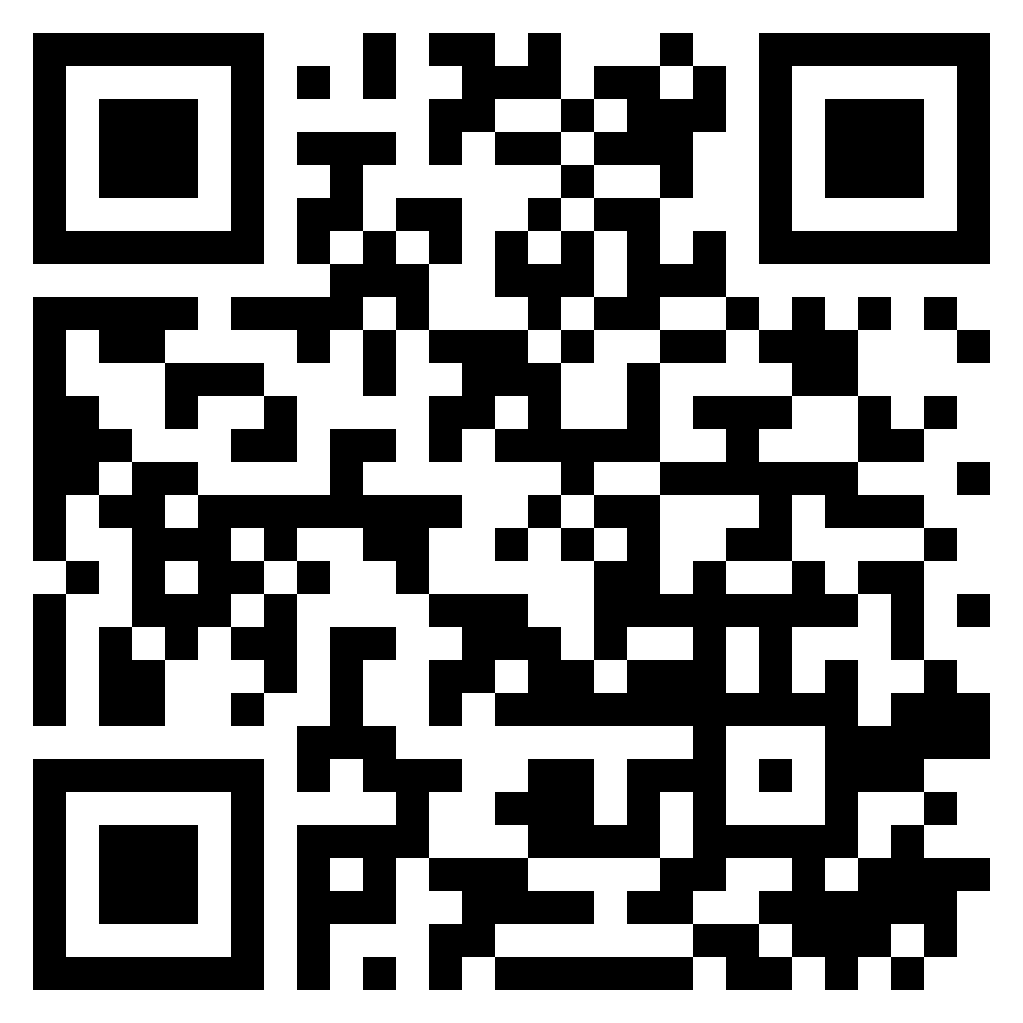 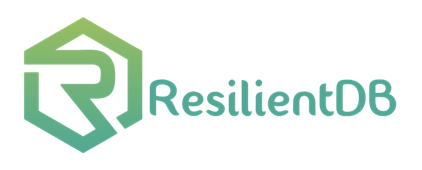